République Algérienne et PopulaireMinistère de l’enseignement supérieur et de le recherche scientifiqueUniversité ABDELHAMID IBN BADIS Mostaganem
Les neurotransmetteurs


Présenté par Dr Selouani
Année Universitaire 2014-2015
Plan
I-Introduction.
II- Critères définissant un neurotransmetteur.
III- Classification des neurotransmetteurs.
IV- La dopamine.
V-Le GABA.
VI- La sérotonine.
VII-La substance P.
VIII-Conclusion.
I/-Introduction:
Le bon fonctionnement de l'organisme humain exige, entre autre, que le cerveau ait accès à des informations sur l'extérieur perçues par les récepteurs sensoriels, et qu'il soit capable d'y répondre. Cette transmission de l'influx nerveux est rendue possible par un important réseau de neurones (de l'ordre d'une centaine de milliards) qui assurent la liaison entre le cerveau et les différentes parties du corps. Avec les signaux électriques, les médiateurs chimiques constituent le langage du SN. En effet, ce sont les principaux acteurs au niveau des synapses. Les synapses, zones de contact à l'interface de deux neurones, servent de « pont » à l'influx nerveux.
Ils permettent aux neurones de communiquer entre eux et avec les éléments qu’ils innervent, permettant le traitement de l’information et l’envoie de messages à tout l’organisme.
Les neurotransmetteurs règlent un grand nombre d’activités et d’états : sommeil, la mémoire, la mobilité, la vie végétative, la joie ou la colère…etc.
 On connaît plus d’une centaine de neurotransmetteurs  mais de nombreuses molécules restent à nos jours inconnues.
II/-Critères définissant un neurotransmetteur:
Pour qu'une molécule soit considérée comme un neuromédiateur, elle doit :
1. être synthétisée par le neurone.
2. être présente dans la terminaison pré synaptique.
3. être libérée en quantité suffisante pour exercer une action sur l'élément Post synaptique. Cette libération doit être dépendante du Ca2+.
4. reproduire l'effet du neurotransmetteur endogène lorsqu'on l'applique directement sur la cellule cible. Les drogues, qui bloquent (antagonistes) ou reproduisent (agonistes) de façon spécifique la réponse induite par l'application de la molécule, doivent avoir les mêmes effets que sur la réponse post synaptique.
5. Fixation aux récepteurs post-synaptiques.
6. être inactivée de manière spécifique.
III/-Classification des neurotransmetteurs:
On classe les neurotransmetteurs selon leur structure chimique.
***L’acétylcholine.
***Les amines biogènes.
***Les acides aminés.
***Les neuropeptides.
A/- L’acétylcholine
le 1er médiateur chimique et le mieux étudié.
Son cycle de vie est bien détaillé dans le cours de la jonction neuromusculaire.
B/-Les amines biogènes
La noradrénaline 
Adrénaline 
La dopamine
La sérotonine
C/-Les acides aminés
Acide gamma aminobutyrique : GABA
- Glycine
- Glutamate
D/-Les neuropeptides
Somatostatine, Thyréostimuline (TRH), Lutéotropine-releasing hormone (LHRH).
Peptides hypophysaires : Corticostimuline (ACTH), Β-endorphine, Ocytocine, vasopressine ou hormone antidiurétique (ADH) .
Peptides agissent sur le système digestif et le cerveau : Leucine-enképhaline (Leu-Enk), Méthionine-enképhaline (Met-Enk), Substance P, Cholécystokinine (CCK).
IV/-La dopamine:
La dopamine est un neurotransmetteur inhibiteur qui est impliqué dans le contrôle du mouvement. C’ est un neurotransmetteur inhibiteur qui est impliqué dans le contrôle du mouvement et de la posture. Il module aussi l'humeur.
La perte de dopamine dans certaines parties du cerveau entraîne la rigidité musculaire typique de la maladie de Parkinson.
Le métabolisme de la dopamine commence par la capture de la L-Tyrosine (Tyr) .La cellule transforme ensuite la Tyr en L-dopa grâce à une réaction d'hydroxylation par la tyrosine hydroxylase (TH). 
La transformation de L-DOPA en dopamine par une réaction de carboxylation. 
La dopamine est concentrée dans des vésicules qui se trouvent en très grande quantités au niveau des terminaisons nerveuses.
Les récepteurs du SNC sont classés en deux groupes principaux : D1 et D2, il y a d’autre types D3, D4 et D5 qui ont été identifiés et clonés.
Dans le SNP la stimulation des sites dopaminergique peut entraîner une arythmie cardiaque , une tachycardie et même une fibrillation. Dans le système gastro-intestinal, la dopamine peut provoquer nausée et vomissement.
V/-Acide gamma-amino-butyrique:
L'acide gamma-amino-butyrique, désigné par l'acronyme GABA, est le neurotransmetteur le plus répandu dans le système nerveux central. On évalue à 30 % la proportion des synapses du SNC dans lesquelles il intervient. Il véhicule plusieurs types d'inhibitions. Il est présent à des concentrations élevées dans certaines régions du cerveau comme les noyaux gris et joue un rôle dans le contrôle des fonctions motrices.
Le gaba est formé dans les neurones par décarboxylation de l'acide glutamique. La réaction est catalysée par le glutamate décarboxylase ou GAD dont le coenzyme est le phosphate de pyridoxal (vitamine B6). 
On dispose de divers bloquants de la GAD, utilisés pour freiner la synthèse du gaba, allylglycine, cyclosérine ou des hydrazides du phosphate de pyridoxal qui inhibent le coenzyme.
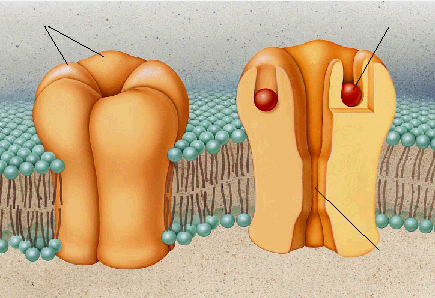 sous-unités du récepteur
GABA
canal Cl-
VI/-La sérotonine:
La sérotonine, encore appelée 5-hydroxytryptamine (5-HT), est une monoamine, servant de neurotransmetteur dans le système nerveux central où elle y joue un rôle essentiel pour l'entretien de l'homéostasie du cerveau.
La biosynthèse de la sérotonine est réalisée dans les neurones . Elle est fabriquée à partir du tryptophane  (Trp), un acide aminé qui est apporté au cerveau par la circulation sanguine.
Elle est impliquée dans la régulation de fonctions telles que la thermorégulation, les comportements alimentaires et sexuels, le cycle veille-sommeil, la douleur, l'anxiété ou le contrôle moteur.
VII/-La substance P:
La substance P est un neuropeptide, c'est-à-dire un polypeptide ayant des fonctions de neurotransmetteur et de neuromodulateur. Elle appartient à la classe des tachykinines, classe rassemblant plusieurs peptides ayant en commun une séquence identique dans leur région Carbone terminale.Elle se fixe sur des récepteurs endogènes spécifiques : les récepteurs NK1.
Dans le système nerveux central, la substance P est associée à la régulation des troubles de l'humeur, de l'anxiété, du rythme respiratoire, des nausées et de la douleur.
VIII/-Conclusion:
Les neurotransmetteurs comprennent de nombreuses substances, dont l'acétylcholine, l'acide gamma-aminobutyrique, l'adrénaline, la dopamine, les différentes endorphines, les différentes enképhalines, la noradrénaline, la sérotonine…….) Chaque substance chimique est située en des endroits précis du système nerveux et correspond à des fonctions nerveuses bien définies (sensibilité à la douleur, contraction musculaire, coordination des mouvements, etc.).